Tommy
I am going to the cinema with Aunty Deb and my cousins.
Going to the cinema
First Aunty Deb will drive to my house and I will get in her car.
Then we will drive to the cinema.
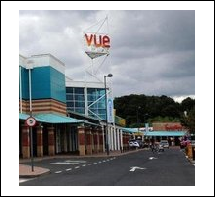 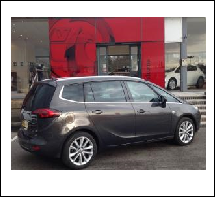 At the cinema
We will buy our tickets and find our seats.
Everyone has to be quiet when the film is on. I will try to be quiet while we are watching the film.
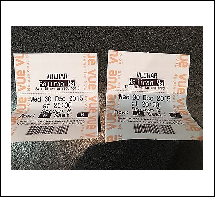 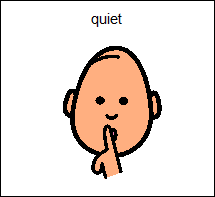 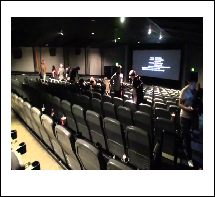 After the cinema.
When we have finished at the cinema we will get into Aunty Deb’s car.
Then we will drive to McDonalds.
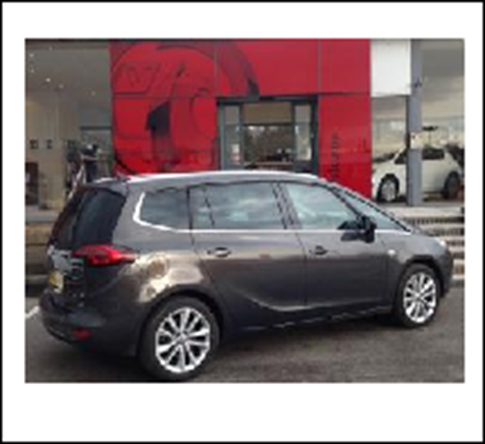 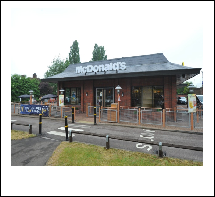 At McDonalds
At McDonalds we will buy our meal and sit down.
Then we will eat our meal.
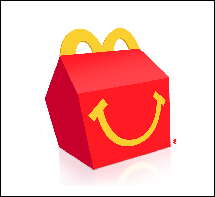 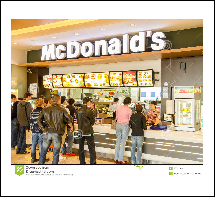 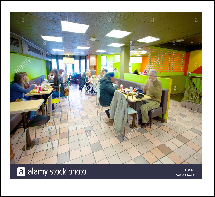 After McDonalds
When we have finished eating and drinking we will get back in Aunty Deb’s car.
Then we will drive back to my house. When I get home my Dad and my brother will be there.
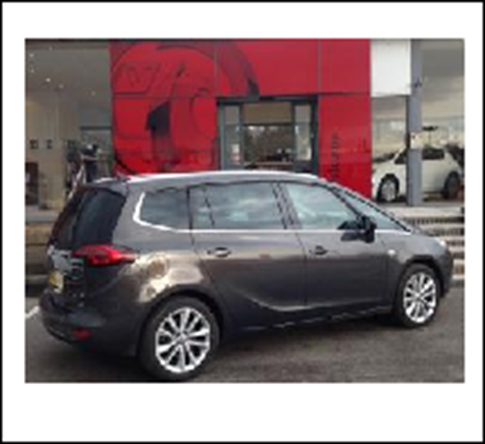 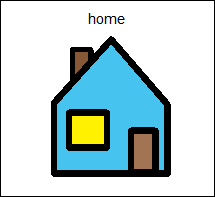